ΑΝΑΛΟΓΙΚΑ  ΦΙΛΤΡΑ
Προηγμένα Μικτά  Συστήματα
1
General ConsiderationsWhy Filters?
Προηγμένα Μικτά  Συστήματα
2
Filter Characteristics
(a) Generic and          (b) ideal filter characteristics.
Which characteristics of the above filter are important here? First, the filter must not affect the desired signal; i.e., it must provide a “flat” frequency response across the bandwidth of X(f). 
Second, the filter must  exhibit a “sharp” transition [Fig(a)].More formally, we divide the frequency response of filters into three regions: the “passband,” the “transition band,” and the “stopband.”
The characteristics of the filter in each band play a critical role in the performance. The “flatness” in the passband is quantified by the amount of “ripple” that the magnitude response exhibits. If excessively large, the ripple substantially (and undesirably) alters the frequency contents of the signal. In Fig.(b), for example, the signal frequencies between f2 and f3 are attenuated whereas those between f3 and f4 are amplified.
The width of the transition  band must be sufficiently narrow, i.e., the filter must provide sufficient “selectivity.”
The stopband “attenuation” and ripple also impact the performance. The attenuation must be
large enough below the signal level. The ripple in this case proves less critical than that in the passband, but it simply subtracts from the stopband attenuation. In Fig. (b), for example, the stopband attenuation is degraded between f5 and f6 as a result of the ripple.
Προηγμένα Μικτά  Συστήματα
3
Classification of Filters
Filters can be categorized according to their various properties. We study a few classifications of filters. One classification of filters relates to the frequency band that they “pass” or “reject.” The example illustrated in previous slide  is called a “low-pass” filter as it passes low-frequency signals and rejects high-frequency components. Conversely, one can envision a “high-pass” filter, wherein low-frequency signals are rejected (see Fig. below).
High-pass filter frequency response.
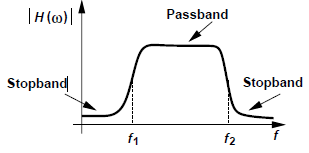 Some applications call for a “bandpass” filter, i.e., one that rejects both low- and high frequency signals and passes a band in between Fig. below illustrates such kind of  filters
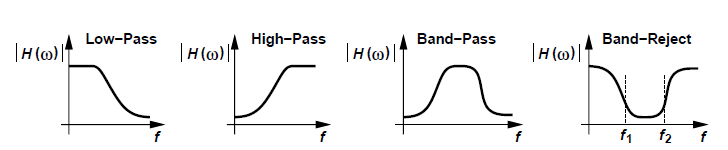 Figure above summarizes four types of filters, including a “band-reject” response, which suppresses components between f1 and f2.
Προηγμένα Μικτά  Συστήματα
4
Classification of Filters
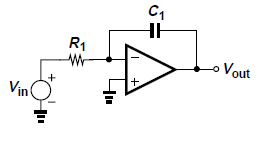 (a)			(b)			(c )
Another classification of analog filters concerns their circuit implementation and includes “continuous-time” and “discrete-time” realizations. 
The former type is exemplified by the familiar  RC circuit depicted in Fig. (a), where C1 exhibits a lower impedance as the frequency  increases, thus attenuating high frequencies. The realization in Fig.(b) replaces R1 with a “switched-capacitor” network. Here, C2 is periodically switched between two nodes with voltages V1 and V2. In each cycle, C2 stores a charge of Q1 = C2 V1 while connected to V1 and Q2 = C2 V2 while tied to V2. For example, if V1 > V2, C2 absorbs charge from V1 and delivers it to V2, thus approximating a resistor. We also observe that the equivalent value of this resistor decreases as the switching is performed at a higher rate since the amount of charge delivered from V1 to V2 per unit time increases. 
The third classification of filters distinguishes between “passive” and “active” implementations. The former incorporates only passive devices such as resistors, capacitors, and inductors, whereas the latter also employs amplifying components such as transistors and op amps. (integrator) in Fig.(c). Active filters provide much more flexibility in the design and find wide application in many electronic systems.
Προηγμένα Μικτά  Συστήματα
5
Classification of Filters
Summarization of filters’ Classifications.
Προηγμένα Μικτά  Συστήματα
6
Filter Transfer Function
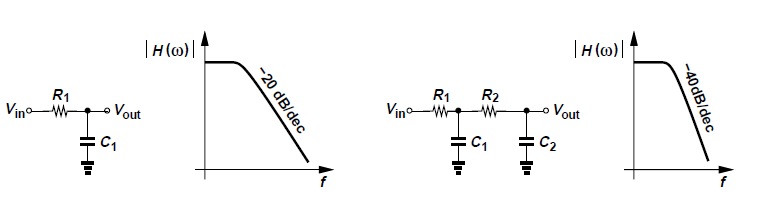 (a) First-order filter along with its frequency response, (b) addition of another RC section to sharpen the selectivity
Filter applications point to the need for a sharp transition (a high selectivity) in many cases. How do we achieve a high selectivity? The simple low-pass filter of Fig. (a) exhibits a slope of only 20 dB/dec beyond the passband, thus providing only a tenfold suppression as the frequency increases by a factor of ten. We therefore postulate that cascading two such stages may sharpen the slope to 40 dB/dec, providing a suppression of 100 times for a tenfold increase in frequency [Fig. (b) above]. In other words, increasing the “order” of the transfer function can improve the selectivity of the filter.
The selectivity, ripple, and other attributes of a filter are reflected in its transfer function, H(s) so it is important to get  to know the properties and characteristics  of filters arising from H(s). These will be analyzed in the following slides
Προηγμένα Μικτά  Συστήματα
7
Filter Transfer Function
The selectivity, ripple, and other attributes of a filter are reflected in its transfer function, H(s):


where zk and pk (real or complex) denote the zero and pole frequencies, respectively.
It is common to express zk and pk as σk + j ωk, where σk represents the real part and ωk the
imaginary part. One can then plot the poles and zeros on the complex plane.
The poles  of H (s) should always lie in the left half of the complex plane i.e their real parts should be negative for stability reasons . Why that?
Recall that the impulse response of a system contains terms such as exp(pkt) =
exp(σkt) exp(jωkt). If σk> 0, these terms grow indefinitely with time while oscillating at a
frequency of  ωk  [Fig(a)]. If σk = 0, such terms still introduce oscillation at ωk [Fig (b)]. Thus, we require σk < 0 for the system to remain stable [Fig(c)].
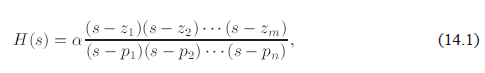 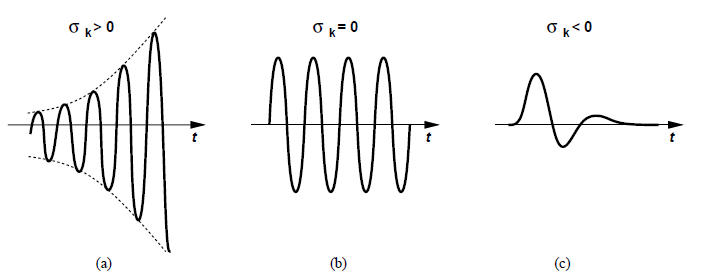 Προηγμένα Μικτά  Συστήματα
8
Filter Transfer Function
It is instructive to make several observations in regards to  a filter transfer function(H(s)). 
The order of the  numerator, m, cannot exceed that of the denominator; otherwise, H(s) →  s as  s→ 1, an unrealistic situation. 
(2) For a physically-realizable transfer function, complex zeros or poles
must occur in conjugate pairs, e.g., z1 = σ1 + jω1 and z2 = σ1 -jω1. 
(3) If a zero is located on the jω axis, z1,2 = (+, - ) jω1, then H(s) drops to zero at a sinusoidal input frequency of ω1 (see Fig. below). This is because the numerator contains a product such as.                                                    which vanishes at s = jω1. In other words, imaginary zeros force [Hj] to zero, thereby providing significant attenuation in their vicinity. For this reason, imaginary zeros are placed only in the stopband.
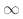 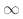 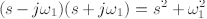 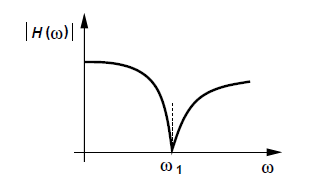 Effect of imaginary zero on the frequency response
Προηγμένα Μικτά  Συστήματα
9
Filter Transfer Function
Example with Low-Pass Filter
The figure (Fig. 12.3) presents the Specification of the transmission characteristics of a low-pass filter. The response of a filter that just meets specifications is also shown
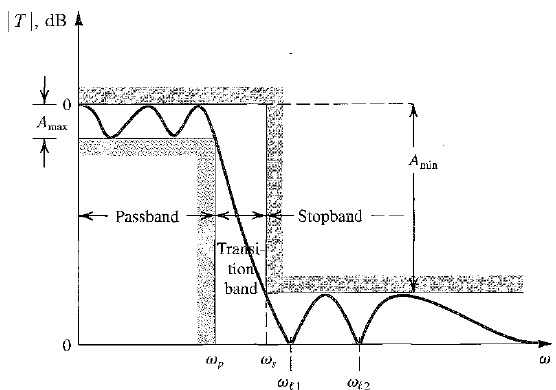 The  transition band extends from the passband edge ωp to the stopband edge ωs. The ratio (ωs l ωp) is usually used as a measure of the sharpness of the low-pass filter response and is called the selectivity factor.
The low-pass filter is specified by four parameters:
(1). The passband edge ωp, (2). The maximum allowed variation in passband transmission Amax,
(3). The stopband edge ωs, (4). The minimum required stopband attenuation A min
This filter has infinite attenuation (zero transmission) at two stopband frequencies: ωl1  and ωl12. The filter then must have transmission zeros at s = +jωl1 and s = +jωl2 . 
Since complex zeros occur in conjugate pairs, there must also be zeros at s = -jωl1 and s =-jωl2 . Thus the numerator polynomial of this filter will have the factors (s + +jωl1 )(s -jωl1 ) (s +jωl2 )(s –jωl2 ), which can be written as (s2 + ωl12) (s2 + ωl22) . For s = jω (physical frequencies) the numerator becomes (-ω2 + ωl22  )  (-ω2 + ωl12  ) which indeed is zero at ω = ωl1 and ω = ωl2
Continuing with the example we observe that the transmission decreases toward 0 as ω approaches ∞. Thus the filter must have one or more zeros at s = ∞. In general, the number of transmission zeros at s = ∞ is the difference between the degree of the numerator polynomial, m, and the degree of the denominator polynomial, n, of the transfer function).
 This is because as s approaches s = ∞
H (s)  approaches am/sn-m and thus is said to have n-m zeros at s = ∞
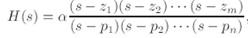 Προηγμένα Μικτά  Συστήματα
10
Filter Transfer Function
Example of previous slide continued
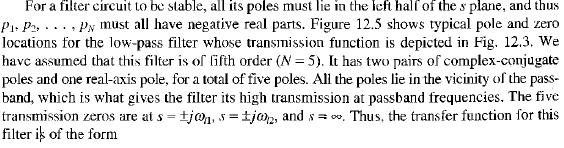 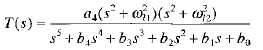 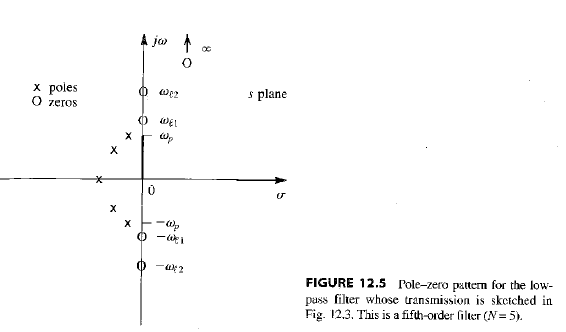 Προηγμένα Μικτά  Συστήματα
11
Filter Transfer Function
Example with Pass-band Filter
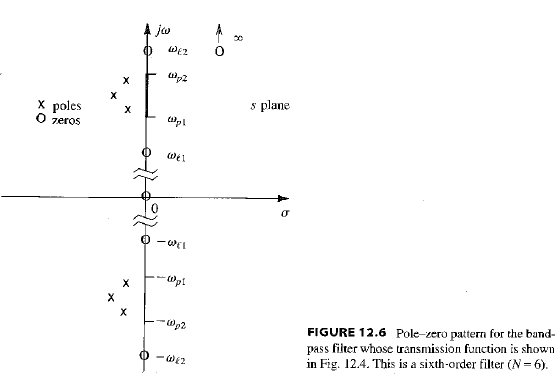 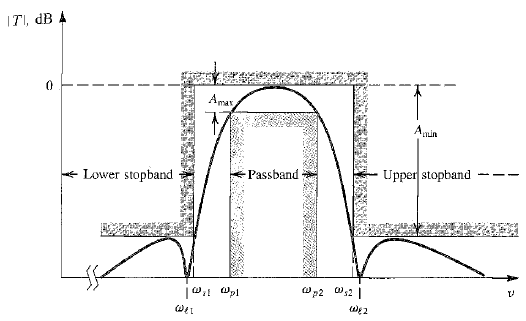 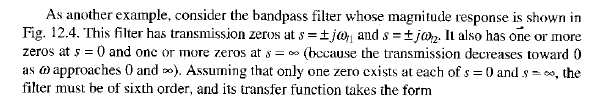 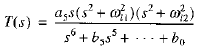 A typical pole-zero plot for such a filter is shown in Fig. 12.6.
Προηγμένα Μικτά  Συστήματα
12
Filter Transfer Function
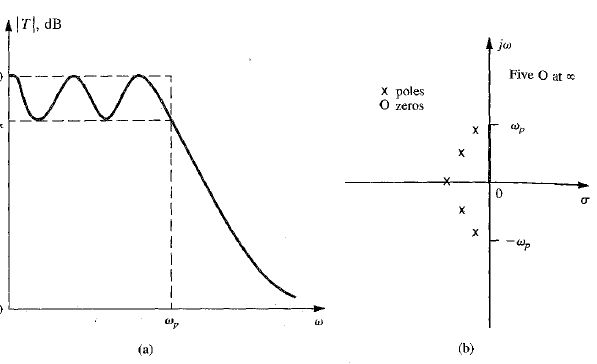 As a third and final example, consider the low-pass filter whose transmission function is
depicted in Fig. (a) above. We observe that in this case there are no finite values of ω at which the attenuation is infinite (zero transmission). Thus it is possible that all the transmission zeros of this filter are at s = ∞. If this is the case, the filter transfer function takes the form
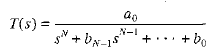 Such a filter is known as an all-pole filter. Typical pole-zero locations for a fifth-order all pole low-pass filter are shown in Fig. 12.7(b).
Προηγμένα Μικτά  Συστήματα
13
Sensitivity
The frequency response of analog filters naturally depends on the values of their constituent components. In the simple filter of Fig. below, for example, the -3-dB corner frequency is given  by 1/(R1C1). Such dependencies lead to errors in the cut-off frequency and other parameters in two situations: (a) the value of components varies with process and  temperature (in integrated  circuits), or (b) the available values of components deviate from those required by the design (indiscrete implementations)
We must therefore determine the change in each filter parameter in terms of a given change (tolerance) in each component value. This is accomplished by calculating the sensitivity of the filter with respect to the value deviations of its constituent components (R1,C1 in the pecific example)
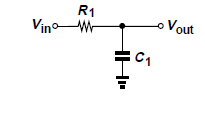 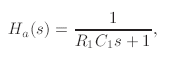 Let’s assume i.e. that in the low-pass filter above  resistor R1 experiences a (small) change of ΔR1. Determine the error in the corner frequency, ωο = 1/(R1C1).For small changes it holds:
Since we interested in the relative (percentage) error in ω in terms of the relative change in R1, we have:
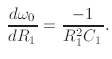 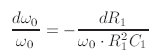 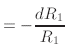 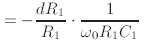 This means for example that a +5% change in R1 translates to a -5% error in ωο.
Προηγμένα Μικτά  Συστήματα
14
Sensitivity
The example of previous slide leads to the concept of “sensitivity,” i.e., how sensitive each filter parameter is with respect to the value of each component. Since in the first-order circuit,  we say the sensitivity of ωο with respect to R1 is unity in this example. More formally,
The sensitivity of parameter P with respect to acomponent value C is defined as:
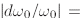 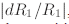 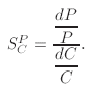 It is obvious that Sensitivities substantially higher than unity are undesirable
 As a last  example and based on the above  the calculation of the sensitivity of ωο with respect to C1 for the low-pass filter is given as follows:
We calculate the first derivative with respect to C1 and we get  :





                                        and hence
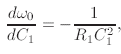 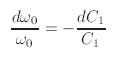 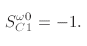 Προηγμένα Μικτά  Συστήματα
15
First- Order Filters
In the following, we will consider first-order realizations, described by the transfer functions:


The circuit of the previous slide and  its transfer function                                          are examples of such filter types
In general , first order  filters and its transfer function (shown above) could lead only to low-pass or high pass-ones. Specifically, depending on the relative values of z1 and p1, low-pass or high-pass characteristics are conveyed by the specific filter  results are , as illustrated in the plots of Fig. below. Note that the stopband attenuation factor is given by z1/p1
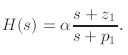 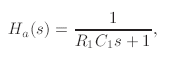 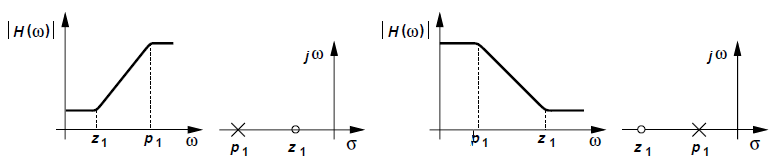 First-order (a) high-pass and         	  (b) low-pass filters.
Προηγμένα Μικτά  Συστήματα
16
First- Order Filters
Parametrized  Examples
The below circuit is firstly considered as a candidate for realization of the specific first order transfer function 





Its transfer function as can be easily derived is :


The circuit therefore contains a zero at -1/(R1C2) and a pole at -1=[R1(C1 + C2)] plottedin Fig. below. Note that the zero arises from C2.






It’s easy to note that since z1 = -1/(R1C2  and p1= -1/[R1(C1 + C2)] , the zero
always falls above the pole, allowing only the response shown in Fig. (b) of previous slide i.e. that of   a low-pass filter
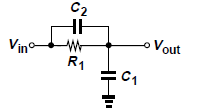 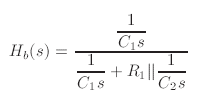 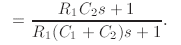 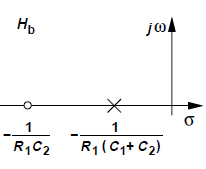 Προηγμένα Μικτά  Συστήματα
17
First- Order Filters
Parametrized  Examples



The transfer function of the circuit is derived 
as follows:
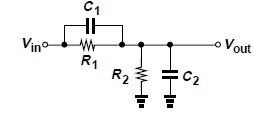 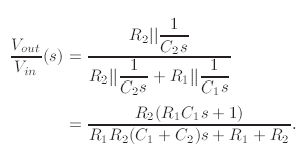 The circuit contains a zero at -1/(R1C1) and a pole at  -[(C1 + C2)R1 II R2]-1. Depending on the component values, the zero may lie below or above the pole thus resulting in high pass or low pass behaviour respectively
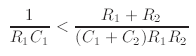 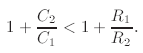 Specifically, for the zero frequency to be lower:               =                             =>
 or
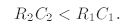 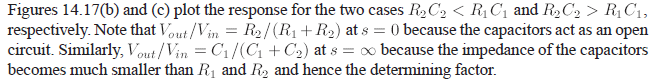 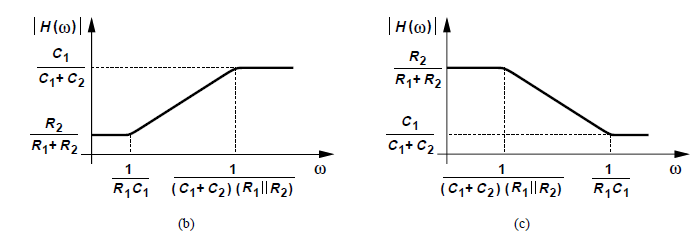 Προηγμένα Μικτά  Συστήματα
18
First- Order Filters
Active Counterpart Circuit
The active counterpart of the filter in previous slide  is shown in Figure below:
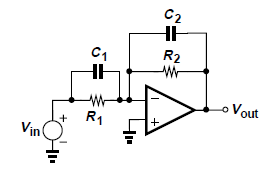 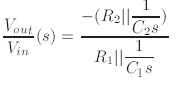 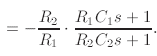 Assuming that the gain 
of the op-amp is large it holds:
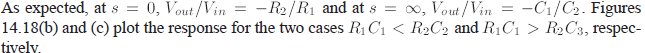 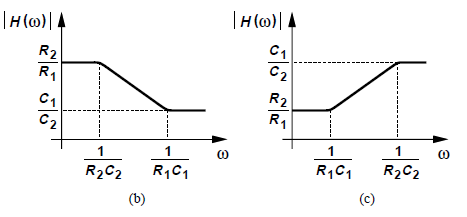 Figure 14.18
Προηγμένα Μικτά  Συστήματα
19
Second-Order Filters
The first-order filters studied above provide only a slope of -20 dB/dec in the transition band. For a sharper attenuation, we must seek circuits of higher order.
The general transfer function of second-order filters is given by the “biquadratic” equation
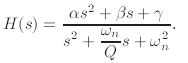 the denominator is expressed in terms of quantities  ωn and Q because they signify important aspects of the response. We begin our study by calculating the pole frequencies. Since most second-order filters incorporate complex poles, we assume                                           and
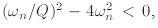 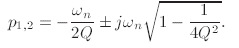 As the “quality factor” of the poles, Q, increases, the real part decreases while the imaginary part approaches (+ - ) ωn-see Fig. below.  In other words, for high Q’s, the poles look “very imaginary,” thereby bringing the circuit closer to instability
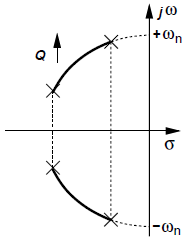 Προηγμένα Μικτά  Συστήματα
20
Variation of poles as a function of Q.
Second-Order Filters
A few special cases of the biquadratic transfer function will be analyzed  that prove useful in practice. 
First, suppose  α=β=γ=0 so that the circuit contains only poles and operates as a low-pass filter (why?). The magnitude of the transfer function is then obtained by making the substitution s= jω and we get:
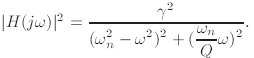 It can be shown that the response is (a) free from peaking if                      and (b) reaches a peak at (Fig. 14.20). In the latter case, In the latter case, the peak magnitude is
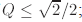 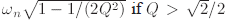 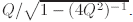 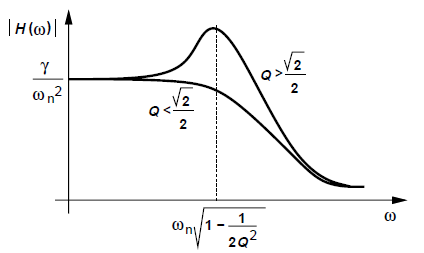 Frequency response of second-order system for different values of Q
Προηγμένα Μικτά  Συστήματα
21
Second-Order Filters(Highpass and Bandpass characteristics)
High Pass
How does the bi quadrative  transfer function provide a high-pass response? In a manner similar to the first-order realization, the zero(s) must fall below the poles. For
example, with two zeros at the origin we get :
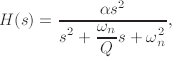 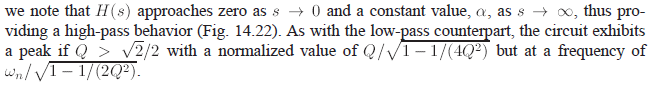 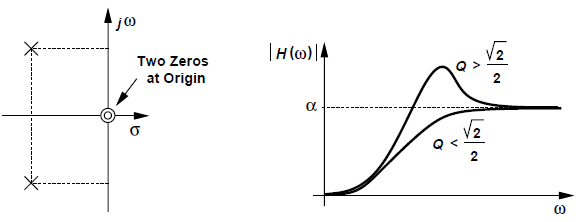 a) Pole and zero locations         and 	(b) frequency response of a second-order high-pass filter
Προηγμένα Μικτά  Συστήματα
22
Second-Order Filters(Highpass and Bandpass characteristics)
High Pass
Is it possible that a high-pass response can be obtained if the biquadratic equation contains only one zero?
In such a case :
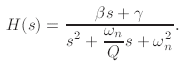 It is obvious that since H(s) → 0 as s→∞, the system cannot operate as a high-pass filter.
Band Pass
A second-order system can also provide a band-pass response. In that case the transfer function has the following form:
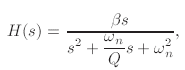 It can be seen that the magnitude approaches zero for both s → 0 and s →∞, reaching a maximum in between. It can be proved that the peak occurs at ω = ωn and  equals to βQ/ωn.
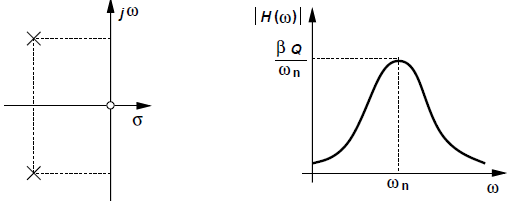 (a) Pole and zero locations and              (b) frequency response of a second-order band-pass filter
Προηγμένα Μικτά  Συστήματα
23
Second-Order Filters(Highpass and Bandpass characteristics)
Band Pass
The Determination of the -3-dB bandwidth of the response of the Bandpass Filter of the previous slide is calculated as follows:
As shown in Fig. below  the response reaches           times its peak value at frequencies ω1 and ω2, exhibiting a bandwidth of ω2-ω1
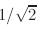 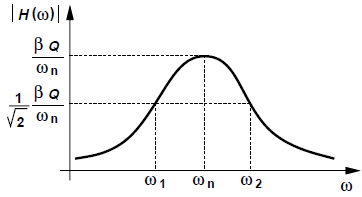 To calculate ω1 and ω2, we equate the squared magnitude to

				=>
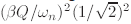 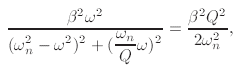 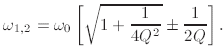 The total -3-dB bandwidth spans ω1 to ω2 and is equal to ωn/Q.
Προηγμένα Μικτά  Συστήματα
24
RLC Realizations
It is possible to implement the second-order transfer function by means of RLC realizations, since they (a) find practical applications in low-frequency discrete circuits or high-frequency integrated circuits, and (b) prove useful as a procedure for designing active filters. We therefore study their properties here and determine how they can yield low-pass, high-pass, and band-pass responses. Consider the parallel LC combination (called a “tank”) depicted in Fig. below   We get:
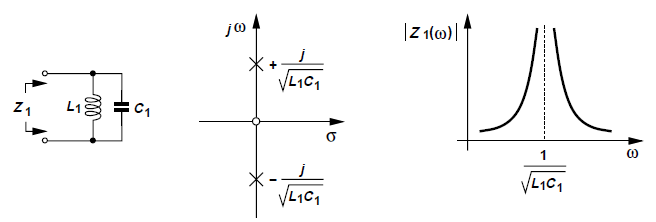 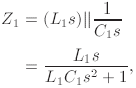 (a) LC tank,      (b) imaginary poles, and  (c)     frequency response
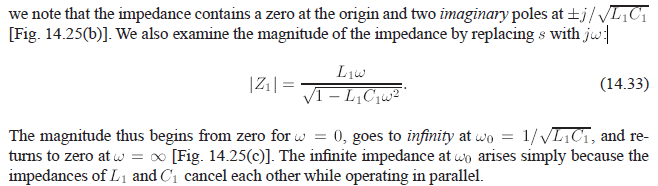 Προηγμένα Μικτά  Συστήματα
25
RLC Realizations
Based on the results of LC tank we analyze now the full  RLC circuit
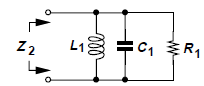 Z2 can be obtained by replacing R1 in parallel with Z1 in transfer function of
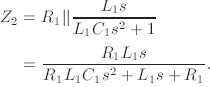 The impedance still contains a zero at the origin due to the inductor. The poles are computed as follows:
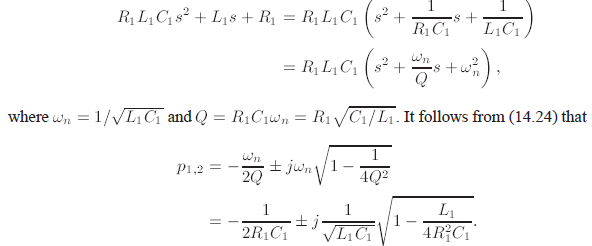 Προηγμένα Μικτά  Συστήματα
26
RLC Realizations
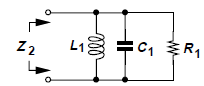 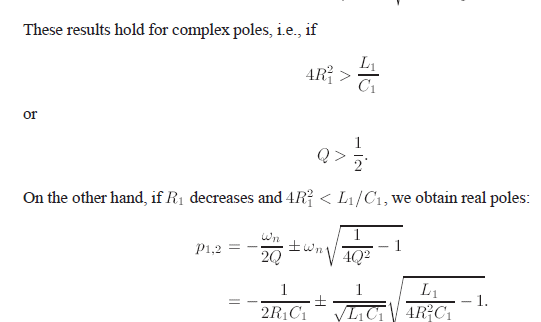 As long as the excitation of the circuit does not alter its topology, the poles are given as  above, a point that proves useful in the choice of filter structures.
Προηγμένα Μικτά  Συστήματα
27
RLC Realizations
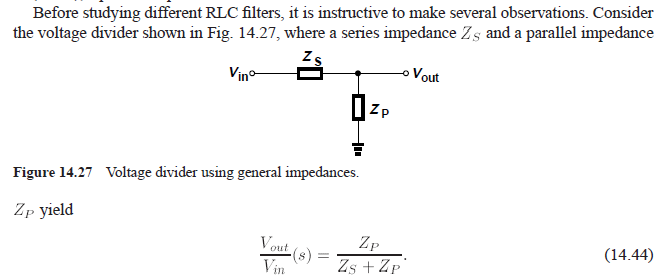 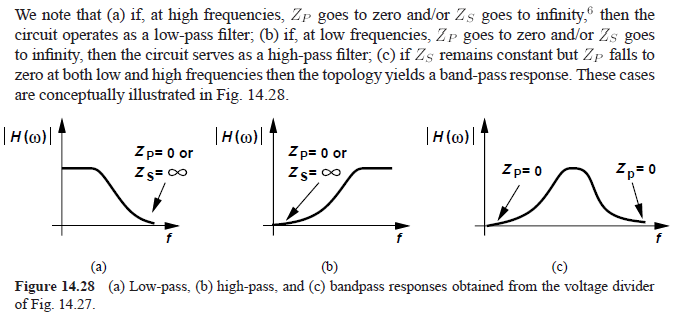 Προηγμένα Μικτά  Συστήματα
28
RLC Realizations
Low-Pass Filter
Based  on the observations mentioned in previous slide  it is  derived that  the circuit below  
forms  an RLC type realization of an LPF  filter, since
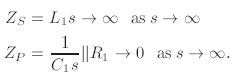 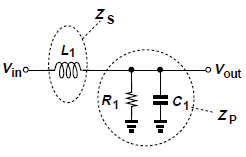 This arrangement provides a low-pass response having the same poles as those given by (14.39) or (14.43) because for Vin = 0, it reduces to the topology of Fig. 14.26. furthermore, the transition beyond the passband exhibits a second-order roll-off because both



It can be shown that:
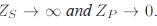 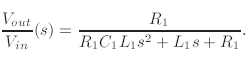 Προηγμένα Μικτά  Συστήματα
29
RLC Realizations
Low-Pass Filter
If the Q of the network is sufficiently high, the frequency response exhibits “peaking,” i.e., a
gain of greater than unity in a certain frequency range. The transfer function provides this effect if the denominator falls to a local minimum
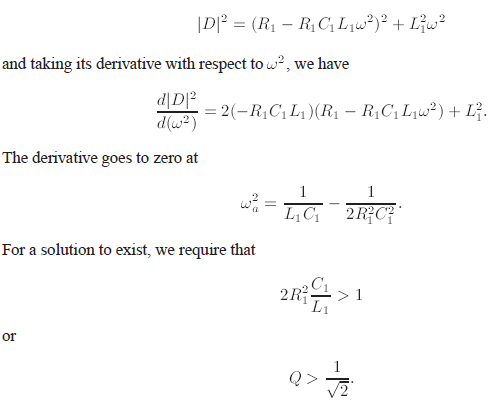 Comparison with the condition provided during RLC analysis in previous slides reveals that the poles are complex here.
Προηγμένα Μικτά  Συστήματα
30
RLC Realizations
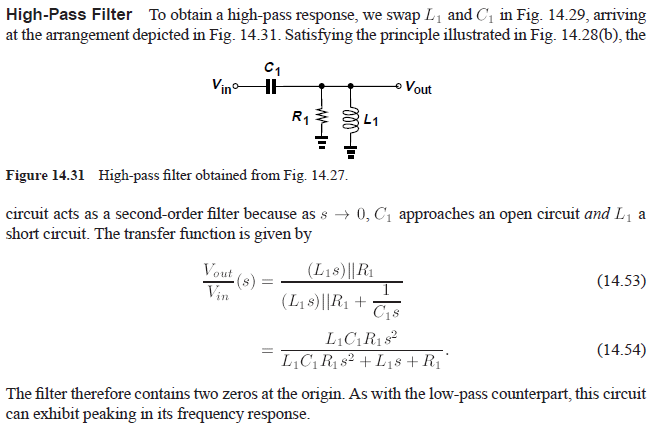 Προηγμένα Μικτά  Συστήματα
31
RLC Realizations
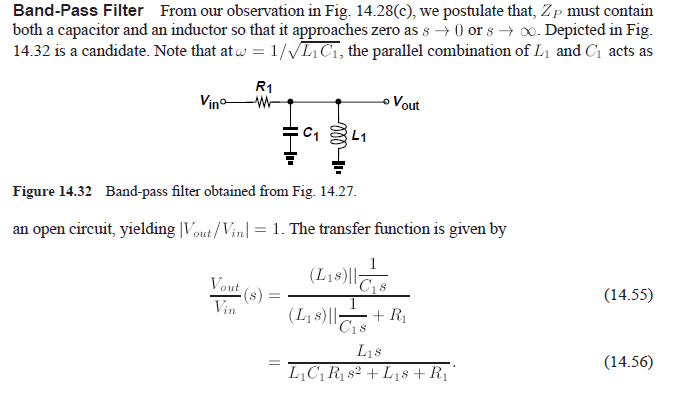 Προηγμένα Μικτά  Συστήματα
32
Active Filters
Passive filters suffer from a number of drawbacks; e.g., they constrain the type of transfer function that can be implemented, and they may require bulky inductor. For these reasons active implementations are preferred  Most active filters employ op amps to allow simplifying idealizations and hence a systematic procedure for the design of the circuit.
An important concern in the design of active filters stems from the number of op amps required as it determines the power dissipation and even cost of the circuit. In the following second order realizations  will be considered using one, two, or three op amps.
Sallen and Key Filter
The low-pass Sallen and Key (SK) filter employs one op amp to provide a second-order transfer function (see Fig. below). Note that the op amp simply serves as a unity-gain buffer,
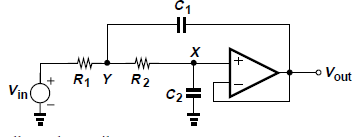 Basic Sallen and Key Filter.
Assuming an ideal op amp, we have VX = Vout. Also, since the op amp
draws no current, the current flowing through R2 is equal to VXC2s = VoutC2s,

Note: Please note that in the following slides regarding Salien and Key filters, ωn might also be mentioned   as ωο
Προηγμένα Μικτά  Συστήματα
33
Active Filters
Sallen and Key Filter-LPF case
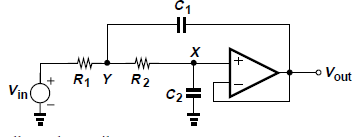 As mentioned in previous slide , we have VX = Vout, while also since the op amp  draws no current, the current flowing through R2 is equal to VXC2s = VoutC2s,  yielding
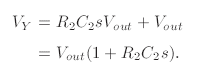 Forming a KCL at node Y gives
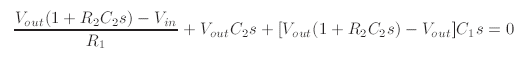 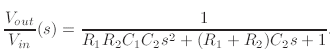 and after some calculations:
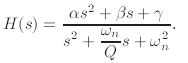 To obtain a form similar to that                                             (with α=β=0) we divide the numerator 

and the denominator by  R1R2C1C2 and define
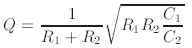 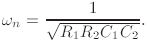 Προηγμένα Μικτά  Συστήματα
34
Active Filters
Sallen and Key LPF  filter-Graphical representations for various Q  and ωο
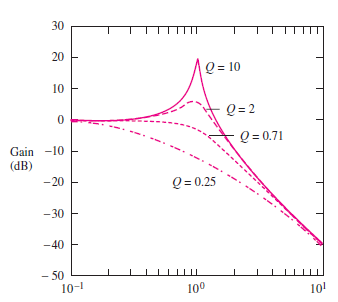 The frequency ωo is referred to as the cutoff frequency of the filter, although the exact value
of the cutoff frequency,, is equal to ωo only for Q = 1/√2. 
At low frequencies—that is, ω << ωo—the filter has unity gain, but for frequencies well above ωo, the filter response exhibits a two-pole roll-off, falling at a rate of 40 dB/decade. At ω = ωo, the gain of the filter is equal to Q
LPF response for ωo = 1 and four values of Q.
Figure above shows the response of the filter for ωo = 1 and four values of Q: 0.25, 1/√2, 2
and 10.  Q = 1/√2 corresponds to the maximally flat magnitude response of a Butterworth filter, which gives the maximum bandwidth without a peaked response. For a Q larger than 1/√2, the filter response exhibits a peaked response that is usually undesirable, whereas a Q below 1/ √2 does not take maximum advantage of the filter’s bandwidth capability.
From a practical point of view, a much wider selection of resistor values than capacitor values
exists, and the filters are often designed with C1 = C2 = C. Then ωo and Q are adjusted by choosing different values of R1 and R2. For the equal capacitor design
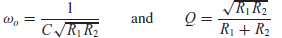 Προηγμένα Μικτά  Συστήματα
35
Active Filters
Sallen and Key LPF  filter with  gain>1
The SK topology below  can provide a passband voltage gain of greater than unity for an LPF. Specifically we note that (1 + R3/R4)VX = Vout , and the current flowing through R2 is given by VXC2s = VoutC2s/(1 + R3/R4).
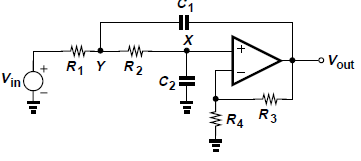 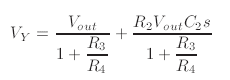 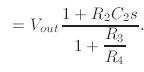 It follows that Vy equals to:



Forming a  KCL at node Y yields
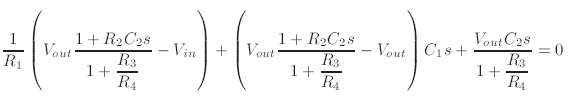 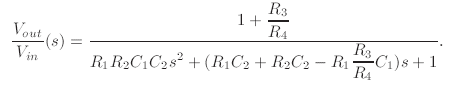 And  solving  for Vout we get:
Προηγμένα Μικτά  Συστήματα
36
It is interesting here to note that ωn remains  the same
Active Filters
Sallen and Key LPF  filter with  gain>1,  Sensitivity Issues
An important objective in choosing the values in filters is to minimize the sensitivities
of the circuit. Considering the topology shown in previous slide and defining K = 1+R3/R4
we compute the sensitivity of ωn and Q with respect to the resistor and capacitor values
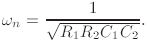 we have that                                        and hence:
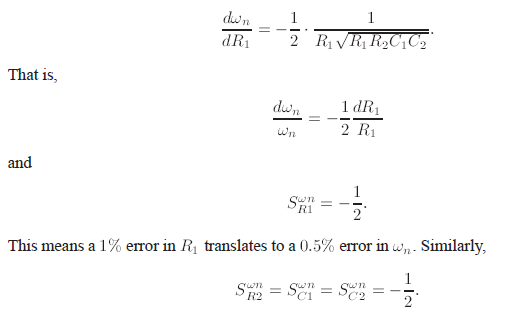 Προηγμένα Μικτά  Συστήματα
37
Active Filters
Sallen and Key LPF  filter with  gain>1,  Sensitivity Issues
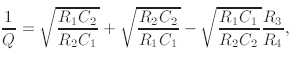 For the Q sensitivities, we first rewrite Eq.                                                      in terms of K = 1+R3/R4:


















								(14.80)
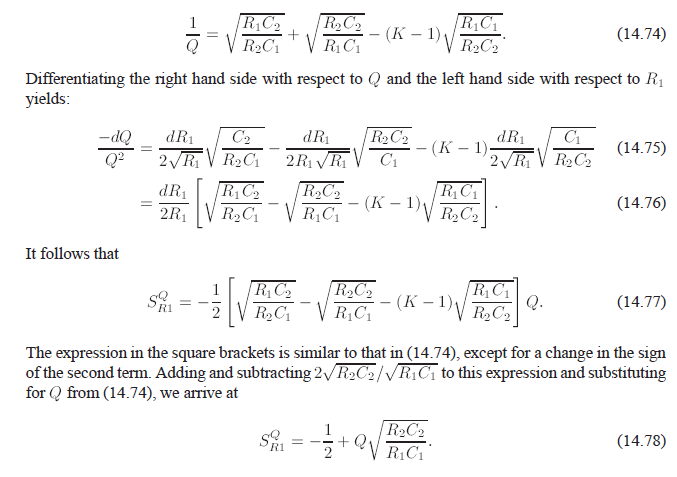 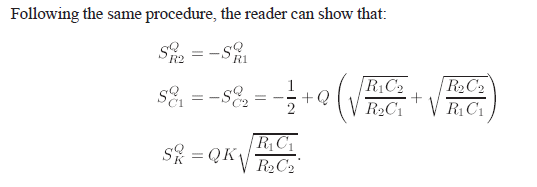 Προηγμένα Μικτά  Συστήματα
38
Active Filters
Sallen and Key LPF  filter with  gain>1,  Sensitivity Issues
In applications requiring a high Q and/or a high K, one can choose unequal resistors or
capacitors so as to maintain reasonable sensitivities.
As an example, let’s assume that an SK filter must be designed for Q = 2 and K = 2. Determine the choice of filter components for minimum sensitivities
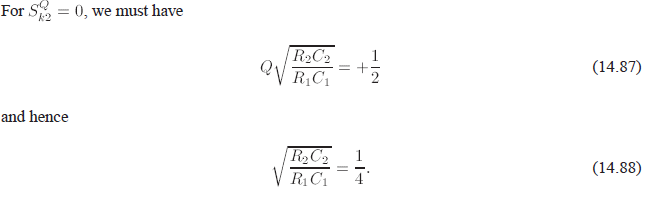 Προηγμένα Μικτά  Συστήματα
39
[Speaker Notes: Υπάρχει λάθος σε αυτή τη διαφάνεια : Δεν είναι SQk2=0 αλλά SQR1=0]
Active Filters
Sallen and Key LPF  filter with  gain>1,  Sensitivity Issues
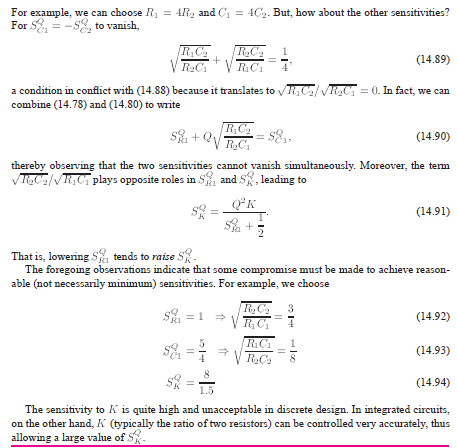 Προηγμένα Μικτά  Συστήματα
40
[Speaker Notes: Υπάρχει λάθος σε αυτή την διαφάνεια: Όπως φαίνεται από την σχέση (14.90) , η σχέση (14.93) πρέπει να είναι Square Root (R1C2/R2C1)]
Active Filters
Sallen and Key filter -  High Pass case
A high-pass filter can be achieved with the same topology as that  of LPF by interchanging the position of the resistors and capacitors, as shown in specific Figure. Also the voltage follower in the low-pass filter has been replaced with a noninverting amplifier with a gain of K. Gain K provides an additional
degree of freedom in the filter design. The analysis is similar to that of LPF
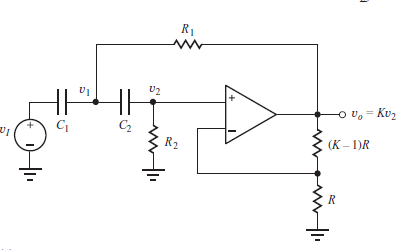 It holds that: V2=   Vo  R/[(k-1)R +R]=> Vo=  KV2,  ic2= V2 /R2= Vo / KR2 
V1= VC2+V2= ic2/ sC2 + Vo / K = Vo / K (1 /R2sC2 +1)= Vo / K [ (1 +R2sC2 )/R2 sC2)]
Using KCL at node V1, we have:  iC1 + iR1 +iC2=0  where: :  iC1 = (V1- Vin)/ Zc1  = (V1- Vin) sC1   =>
iC1 =  [ [Vo / K [ (1 +R2sC2 )/R2sC2)] - Vin] sC1 ,  ic2= Vo / KR2  and 
iR1 =  (V1- Vo)/ R1  = [ [Vo / K [ (1 + R2sC2 )/ R2sC2)] - Vo] / R1  . Substituting the expressions for :  iC1 , iR1 , iC2   to  the KCL equation and after some calculations we have:
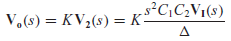 with
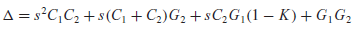 or
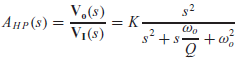 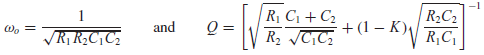 ,
Προηγμένα Μικτά  Συστήματα
41
[Speaker Notes: Υπάρχει Λάθος στο v2 στην έκφραση για εύρεση του v1]
Active Filters
Sallen and Key High Pass filter-Graphical representations for various Q  and ωο values
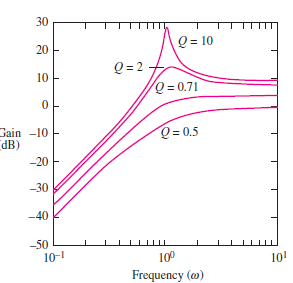 Figure in the left shows the high-pass filter responses for a filter with ωo = 1 and four values of Q. The parameter ωo corresponds approximately to the lower-cutoff frequency of the filter, and Q = 1/√2 again represents the maximally flat, or Butterworth, filter response.
Usually  the case R1 = R2 = R and C1 = C2 = C is used  for this filter design, where H(s), ωο and Q are simplified to
HPF  response for ωo = 1 and 4 Q values.
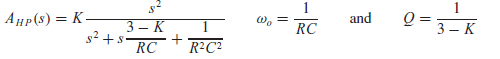 The noninverting amplifier circuit  obviously must have K ≥ 1. Note that K = 3 for this case
corresponds to infinite Q. This situation corresponds to the poles of the filter being exactly on the imaginary axis at s = jωo and results in sinusoidal oscillation. For K > 3, the filter poles will be in the right-half plane, and  thus values of K ≥ 3 correspond to unstable filters.
 Therefore, 1 ≤ K < 3.
Προηγμένα Μικτά  Συστήματα
42
Active Filters
Sallen and Key filter -  Band pass case
A band-pass filter can be realized by combining the low-pass and high-pass characteristics of the corresponding filters. Figure below shows one possible circuit for such a band-pass filter.
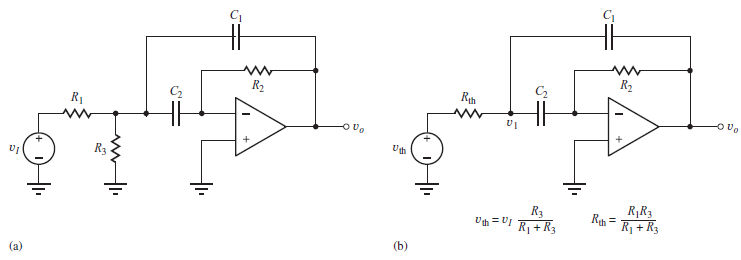 (a) Band-pass filter using inverting op amp       (b) Simplified band-pass filter after Thevenin is applied
It holds: ic2=(V1-0)/Zc2  = V1/ (1/sC2 )= sV1C2 ,    iR2= [(Vo -0)/R2],   ic2= - iR2 => sV1C2 = - Vo /R2  =>   
V1 =  - Vo /s C2R2    Using KCL at node V1, we have:  iRth + ic1 +ic2=0=> - iRth =ic1 +ic2  =>
 - (υ1 -Vth )/Rth= ic1 +ic2  . Setting Gth =1/ Rth we get :
Combining the above equation  with the expression
 derived  for V1   we have: 

Finally substituting Vth with 
the equivalent expression with Vin we get
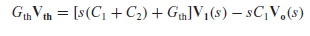 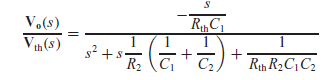 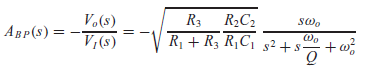 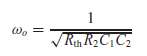 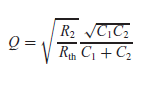 Προηγμένα Μικτά  Συστήματα
43
Active Filters
Sallen and Key BandPass filter-Graphical representations for various Q  and ωο values
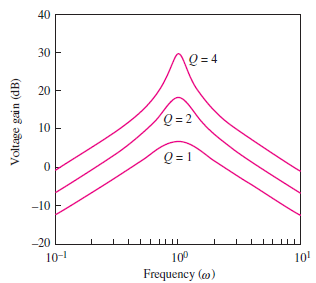 The response of the band-pass filter is shown in Figure on the left for ωo = 1, C1 = C2, R3 = ∞,
and three values of Q. Parameter ωo now represents the center frequency of the band-pass filter. The response peaks at ωo, and the gain at the center frequency is equal to 2Q2. At frequencies much less than or much greater than ωo, the filter response corresponds to a single-pole high- or low-pass filter, changing at a rate of 20 dB/decade.
A usual design choice for this filter is to have  C1 set equal to C2 = C, where the expressions for H(s), ωο and Q become:
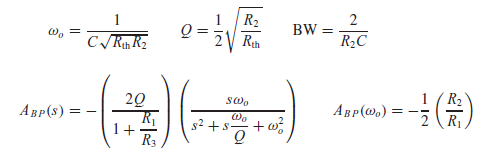 Προηγμένα Μικτά  Συστήματα
44
Integrator-Based Biquads
KHN biquad Filters
It is possible to realize the biquadratic transfer function  by means of integrators. Let us consider a special case where  β = γ = 0, i.e.a High Pass Filter
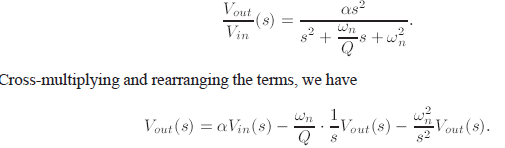 This expression suggests that Vout can be created as the sum of three terms: a scaled version of the input, an integrated version of the output, and a doubly-integrated version of the output. Figure below illustrates how Vout is generated by means of two integrators and a voltage adder
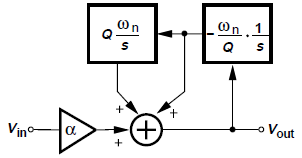 (a) Flow diagram showing the generation of Vout as a weighted sum of three terms
Προηγμένα Μικτά  Συστήματα
45
Integrator-Based Biquads
The corresponding circuit realization is depicted in Fig. below.
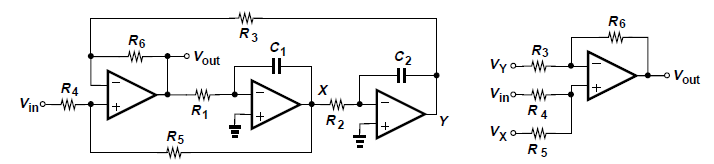 b) realization of  KHN  filter, 		(c) simplified diagram for calculating Vout
Note that the inherent signal inversion in each integrator necessitates returning VX to the noninverting input of the adder and VY to the inverting input. It holds that:
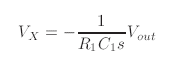 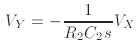 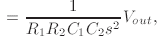 we obtain from Fig. (c) the weighted sum of Vin, VX , and VY as
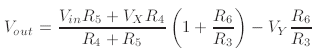 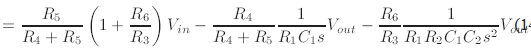 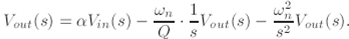 Equating similar terms in  eq .above and                                                                                            we get
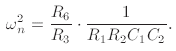 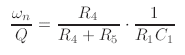 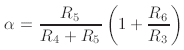 Προηγμένα Μικτά  Συστήματα
46
It is thus possible to select the component values so as to obtain a desired transfer function.
Integrator-Based Biquads
LPF and BPF filters
The topology of Figure (on the left) is called the “KHN biquad” after its inventors, Kerwin, Huelsman, and Newcomb. This topology  proves quite versatile, since  in addition to providing the high-pass transfer function of previous slide the circuit can also serve as a low-pass and a band-pass filter. Specifically,
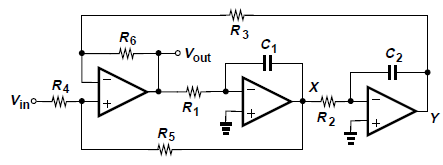 BPF case
If in the above Figure the output is taken from X  then we have a  Band pass  filter since
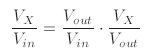 which is a bandpass transfer function
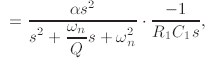 LPFcase
If in the above Figure the output is taken from Y  then we have a  Lowpass  filter since
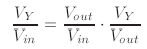 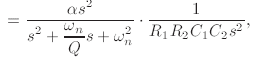 which is a lowpass transfer function
The most important attribute of the KHN biquad is its low sensitivities to component 
values. It can be shown that the sensitivity of ωn with respect to all values is equal to 0.5 and
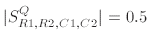 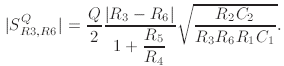 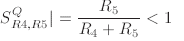 It is Interesting to note that, if R3 = R6, then SQ R3;R6 vanishes
The use of three op amps in the feedback loop of Fig. above raises concern regarding the stability of the circuit because each op amp contributes several poles. Careful simulations are necessary to avoid oscillation.
Προηγμένα Μικτά  Συστήματα
47
Integrator-Based Biquads
Another type of biquad developed by Tow and Thomas is shown in Fig. on the left  Here, the adder and the first integrator are merged, and resistor R3 is introduced. (Without R3, the loop consisting of two ideal integrators oscillates.) Noting that VX = -VY and

, we sum the currents flowing through R4 and R1 and multiply the result by the parallel impedances of R3 and C1
Tow and Thomas Biquad Filters
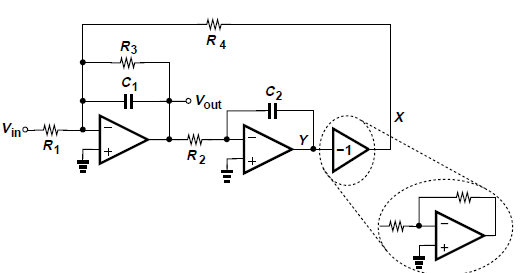 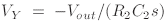 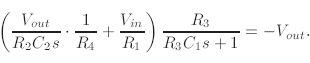 =>
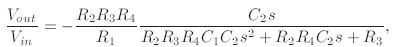 which provides a band-pass response
The output at Y exhibits a low-pass behavior
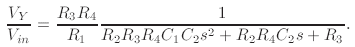 It can be shown that the sensitivities of the Tow-Thomas biquad with respect to the componentvalues are equal to 0.5 or 1
Προηγμένα Μικτά  Συστήματα
48
Biquads Using Simulated Inductors
In previous slides it was shown that  second-order RLC circuits can provide low-pass, high-pass, or band-pass responses, but their usage in integrated circuits is limited because of the difficulty in building high-value, high-quality on-chip inductors. We may therefore ask: is it possible to emulate the behavior of an inductor by means of an active (inductorless) circuit? The answer is given by the circuit on the left
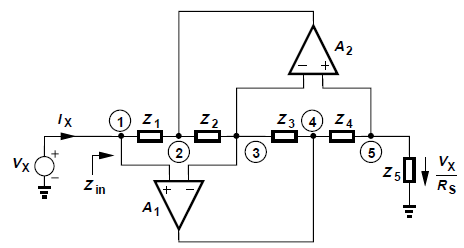 General impedance converter
Consider the circuit shown in Fig. above, where general impedances Z1-Z5 are placed in series and the feedback loops provided by the two (ideal) op amps force V1-V3 and V3- V5 to zero: V1 = V3 = V5 = VX  That is, the op amps establish a current of VX/Z5 through Z5. This current flows through Z4, yielding  V4 =(VX/Z5)Z4 + VX:
The current flowing through Z3 (and hence through Z2) is given by: 
IZ3 = (V4 -V3)/Z3=(VX/Z5 ) (Z4/Z3):
The voltage at node 2 is thus equal to: V2 = V3 - Z2 IZ3 = VX - Z2 (VX/Z5 ) (Z4/Z3):
Finally, IX = (VX -V2)/ Z1 = VX ( Z2 Z4)/ (Z1 Z3 Z5)
and hence  
:
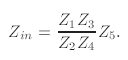 Προηγμένα Μικτά  Συστήματα
49
Biquads Using Simulated Inductors
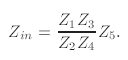 The result  derived in previous slide, i.e.                                   suggests that the circuit can 

“convert” Z5 to a different type of  impedance if  Z1 - Z4 are chosen properly. For example, if Z5 = RX,  Z2 = (Cs)-1, and Z1 = Z3 = Z4 = RY    we can get from the Figure below that:
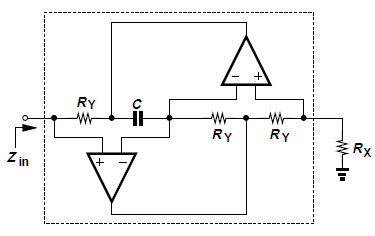 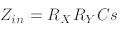 which is an inductor of value RX RY C.  We say the circuit converts a resistor to an  inductor, i.e., it “simulates” an inductor.
Example of inductance simulation.
From Eq. above, another possible  combination of components that yields a simulated  inductor is to choose Z4 = (Cs)-1 and the remaining passive elements to be resistors: Z1 =Z2 = Z3 = RY . Thus, by the Eq. above it is derived that: 
Zin = RX RY C s
The resulting topology is shown in Fig. on the left
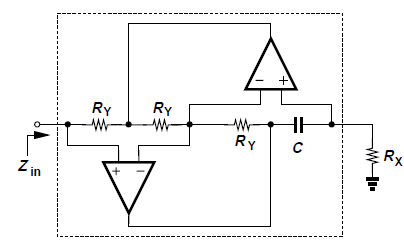 Προηγμένα Μικτά  Συστήματα
50
Biquads Using Simulated Inductors
The “general impedance converter” (GIC) and its descendants  presented in the previous slides, were Introduced by Antoniou, and are useful in transforming a passive RLC filter to an active counterpart. For example, as depicted in Fig. below , a high-pass  (RLC)  active section is obtained by replacing L1 with a simulated inductor.  Similar comments  hold  for the derivation of the bandpass  (RLC)  active section with respect to the corresponding L replacement
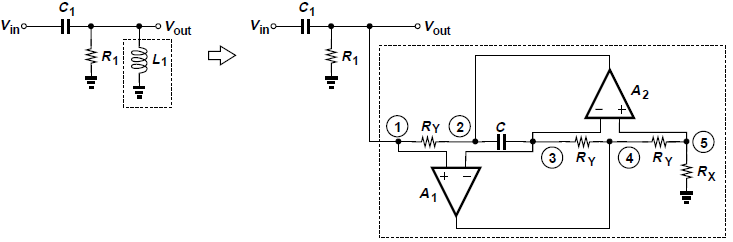 High-pass filter using a simulated inductor.
It can be proved  that node 4 in Fig. above  can also serve as an output. Specifically:
Since Vout = V1 = V3 = V5, the current flowing through RX is equal to Vout/RX, yielding
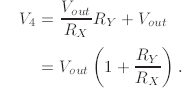 This means that V4 is simply an amplified version of Vout. Driven by op amp A1, this port exhibits a lower output impedance than does node 1, and is often utilized as the output of the circuit
Προηγμένα Μικτά  Συστήματα
51
Biquads Using Simulated Inductors
LPF case
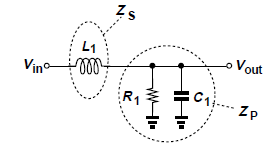 How is a low-pass filter derived? From the RLC network of Fig. on the right , we note the need for a floating (rather than grounded) inductor and attempt to create such a device as shown in Fig. (a) below .
A simple test to see whether this circuit can behaves as an inductor is to tie a voltage source to node P and determine the Thevenin equivalent as seen from node Q (Fig. (b) below) . To compute the open-circuit voltage, VThev, recall that the op amps force V5 to be equal to VP (=Vin). Since no current flows through RX, VThev = Vin:
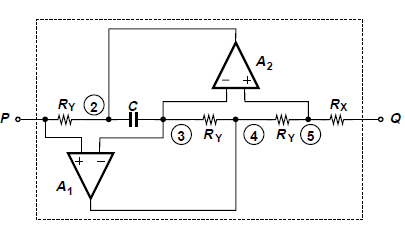 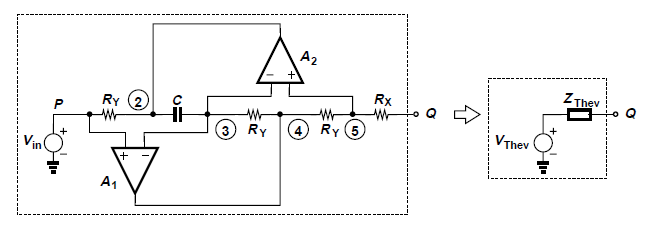 General impedance converter as a floating impedance, (b) Thevenin equivalent
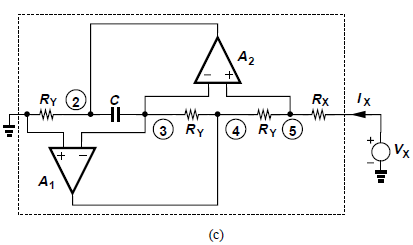 To obtain Zthev , we set Vin to zero and apply a voltage to the left terminal of RX [Fig. (c)].
Since V5 = V1 = 0, IX = VX/RX and hence ZThev = RX
Consequently, the network operates as a simple resistor rather than a floating inductor
Προηγμένα Μικτά  Συστήματα
52
Biquads Using Simulated Inductors
LPF case
Although the circuit of previous slide behave as  a resistor, this difficulty can be overcome and LPF can be derived through the impedance converter of Fig. (a) below . Consider the special case illustrated in Fig. (a), where Z1 = (Cs)-1, Z3 = (Cs)-1  II RX, and Z2 = Z4 = Z5 =
RX. From (Antoniou) impedance equation we get
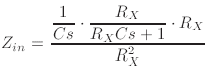 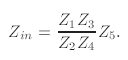 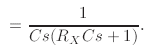 =>
This impedance may be viewed as a “super capacitor” because it is equal to the product of two  capacitive components:                                                 Now, by examining  the circuit  depicted in Fig. (b) below we have:
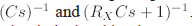 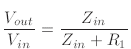 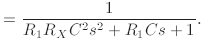 This topology thus provides a second-order low-pass filter  response. As mentioned in the high pass case in previous slides, we note that node 4 serves as a better output port.
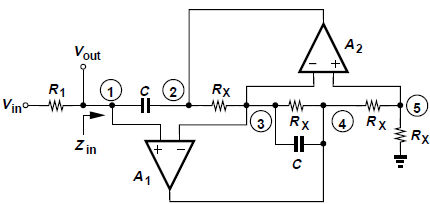 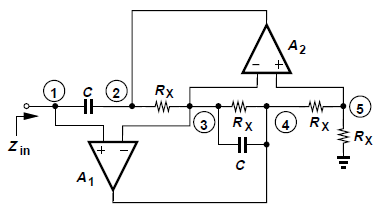 (a) General impedance converter producing a “super capacitor,” (b) LPF filter obtained from (a).
Προηγμένα Μικτά  Συστήματα
53
Biquads Using Simulated Inductors
LPF case
By using the general impedance converter, the circuit shown in Fig. below  can be derived  as an alternative to that in Fig. (b) of previous slide
Specifically by employing Z3 = RX and Z5 = (Cs)-1  II RX , this configuration provides the same transfer function as the one derived in previous slide . This topology , though  is less useful, since  V4 is no longer a scaled version of Vout:
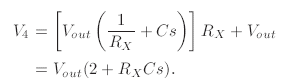 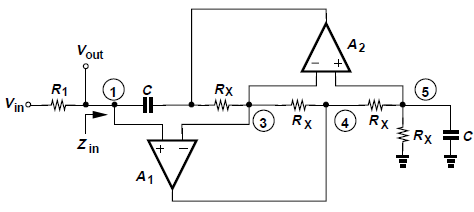 Thus, the output can be sensed at only node 1, suffering from a relatively high impedance (since it is positioned at the input of an op-amp which as it is well known is characterized by high impedance
The important issue is that as it can be proved the sensitivities of the general impedance converter and the resulting filters with respect to component values are equal to 0.5 or 1. Such circuits therefore prove useful in both discrete and integrated design.
Προηγμένα Μικτά  Συστήματα
54
Butterworth and Chebyshev Filters
Approximation of Filter Response
How does the design of a filter begin? Based on the expected levels of the desired signal we decide on the required stopband attenuation. Next, depending on how close the “interferer” frequency is to the desired signal frequency, we choose a slope for the transition band. Finally, depending on the nature of the desired signal (audio, video, etc.), we select the tolerable passband ripple (e.g., 0.5 dB). We thus arrive at a “template” such as that shown in Fig below for the filter frequency response
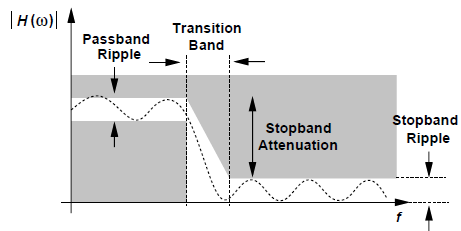 With the template in hand, how do we determine the required transfer function? This task is
called the “approximation problem,” by which a transfer function is chosen to approximate the response dictated by the template. We prefer to select a transfer function that leads to efficient, low-sensitivity circuit realization.
Several approximations with various trade-offs exist. Examples include “Butterworth,” “Chebyshev,” “elliptic,” and “Bessel” responses.  Most filters suffer from a trade-off between the passband ripple and the transition band slope. We study the first two types here.
Προηγμένα Μικτά  Συστήματα
55
Butterworth and Chebyshev Filters
Butterworth Response
The Butterworth response completely avoids ripple in the passband (and the stopband) at the cost of the transition band slope. This type of response defines the magnitude of the transfer function as:
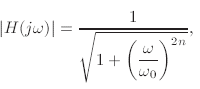 where n denotes the order of the filter
It is instructive to examine above equation carefully and understand its properties. First, we observe that the -3-dB bandwidth is calculated as:
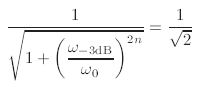 =>
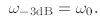 the -3-dB bandwidth remains independent of the order of the filter. Second, as n increases, the response exhibits a sharper transition band and a greater passband flatness. Third, the response exhibits no ripple (local maxima or minima) since the first derivative of the above equation with respect to ω vanishes only at ω = 0. Figure below illustrates these points
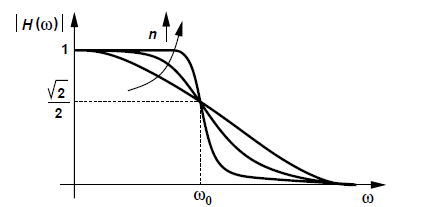 Προηγμένα Μικτά  Συστήματα
56
Butterworth and Chebyshev Filters
Butterworth Response
Given filter specifications and hence a template, we can readily choose ωο and n in
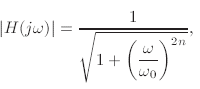 to arrive at an acceptable Butterworth approximation.
This equation suggests that the corresponding transfer function contains no zeros. To obtain the poles, we make a reverse substitution, ω= s/j , and set the denominator to zero. We have:
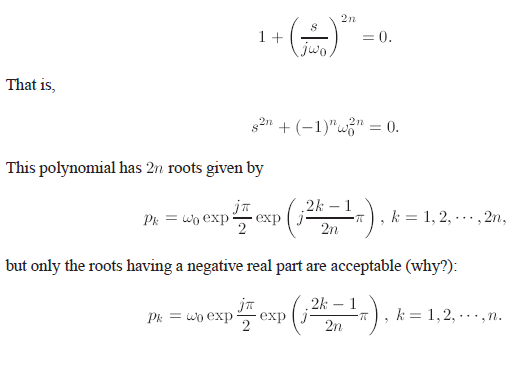 Προηγμένα Μικτά  Συστήματα
57
Butterworth and Chebyshev Filters
Butterworth Response
To get an idea how these poles are located in the complex plane let’s  assume that n = 2. Then,
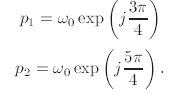 As shown in Fig. below, the poles are located at    135ο, i.e., their real and imaginary parts are equal in magnitude. For larger values of n, each pole falls on a circle of radius  ωο and bears an angle of π/n with respect to the next pole [Fig (b)].
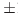 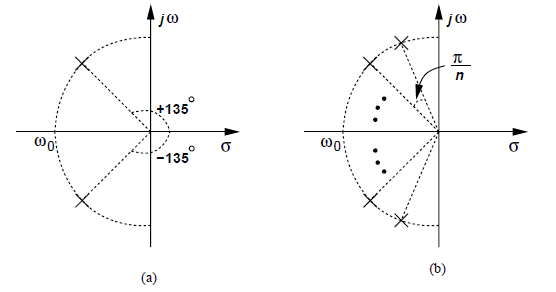 Since we have given a closed expression for the poles  the transfer function can be written as:
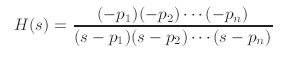 The factor in the numerator is included to yield H(s = 0) =1
Προηγμένα Μικτά  Συστήματα
58
Butterworth and Chebyshev Filters
Example with Butterworth-Part1
A low-pass filter must provide a passband flatness of 0.45 dB for f < f1 = 1 MHz and a
stopband attenuation of 9 dB at f2 = 2 MHz. Determine the order of a Butterworth filter
satisfying these requirements. Figure below shows the template of the desired response
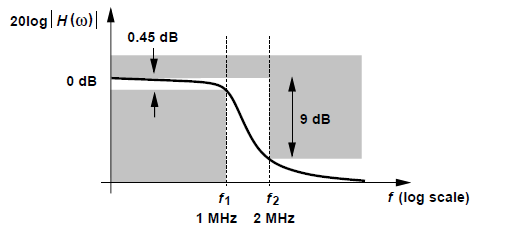 Clalculating that |H(f1 = 1 MHz)I = 0.95(= -0.45 dB) and IH(f2 = 2MHz)I = 0.355 (=-9 dB), the 
following two equations can be formed
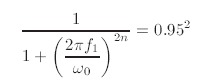 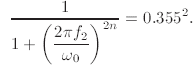 The first equation yields
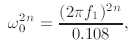 which, if used in the second equation , yields
Since f2 = 2f1, the smallest n that satisfies equation on the left is 3.With n = 3, we obtain  ωο from the first equation above as follows:
ωο = 2π x (1.45 MHz):
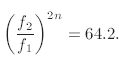 Προηγμένα Μικτά  Συστήματα
59
Butterworth and Chebyshev Filters
Example with Butterworth-Part2
Using a Sallen and Key topology as basis ,  we would like to design a Butterworth filter having the response and parameters derived in the previous slide example .
With n = 3 and ωο = 2π x (1.45 MHz) from previous example, the poles appear as shown in Fig. below. The complex conjugate poles p1 and p3 can be created by a second-order SK filter, and the real pole p2 by a simple RC section. Since
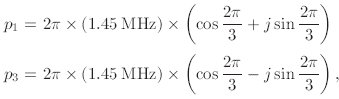 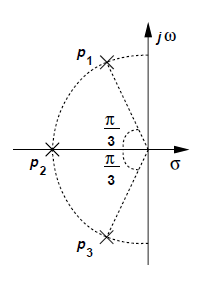 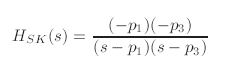 the SK transfer function
 can be written as
Προηγμένα Μικτά  Συστήματα
60
Butterworth and Chebyshev Filters
Example with Butterworth-Part2
We remind from  previous slide
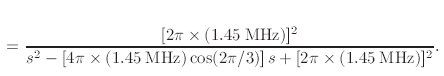 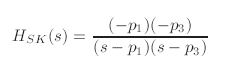 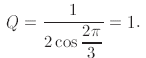 It is  also reminded that in  SK filter it holds
and thus
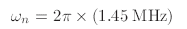 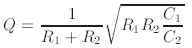 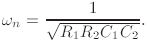 In Eq. for Q above  we choose R1 = R2 and C1 = 4C2 to obtain Q = 1. From Eq. for ωn above, to obtain                                                                                         ,    we have some freedom, e.g.,
R1 = 1 kΩ and C2 = 54.9 pF. It can be verifeid that this design achieves low sensitivities.
The real pole, p2, is readily created by an RC section
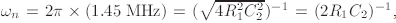 For example, it can be selected,  R3 = 1 k and C3 = 109:8 pF.
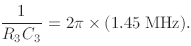 In general a Butterworth filter  is employed only in rare cases where no ripple in the passband can be tolerated. We typically allow a small ripple (e.g., 0.5 dB) so as to exploit responses that provide a sharper transition slope and hence a greater stopband attenuation. The Chebyshev response is one such example.
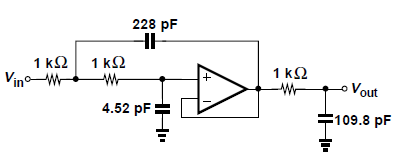 Προηγμένα Μικτά  Συστήματα
61
[Speaker Notes: Υπάρχει λάθος –Το C2=54.9 pf και όχι 4.52  pF]
Butterworth and Chebyshev Filters
Chebyshev response
The Chebyshev filter exhibits an “equiripple” passband behavior, i.e., with equal local maxima and minima). The magnitude of the transfer function is defined as :
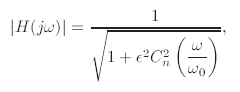 where  ϵ sets the amount of ripple and C2n (ω/ωο)  denotes the “Chebyshev polynomial” of n-th order. We consider ωο as the “bandwidth” of the filter. These polynomials are expressed recursively  as:
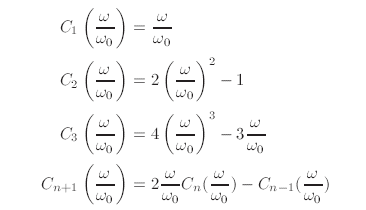 or, alternatively, as
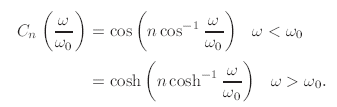 Προηγμένα Μικτά  Συστήματα
62
Butterworth and Chebyshev Filters
Chebyshev response
As shown in Fig. (a), higher-order polynomials experience a greater number of fluctuations between 0 and 1 in the range of  0 < ω /ωο < 1, and monotonically rise thereafter. Scaled by ϵ 2, these fluctuations lead to n ripples in the passband of ΙHΙ [Fig.(b)].
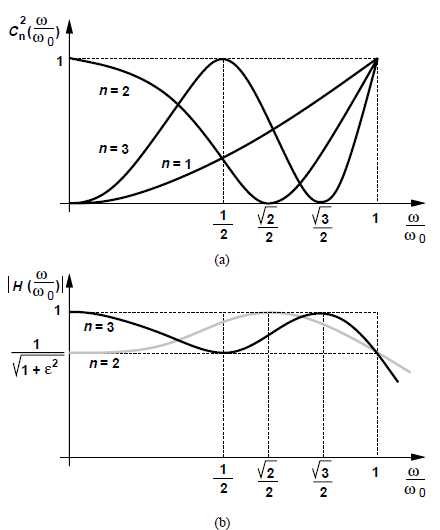 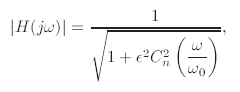 =>
(a) Behavior of Chebyshev polynomials, (b) second- and third-order Chebyshev responses
Προηγμένα Μικτά  Συστήματα
63
Butterworth and Chebyshev Filters
Chebyshev response
Summarizing about  Chebyshev response,  As shown in Fig. below, the magnitude of the transfer function in the passband is given by
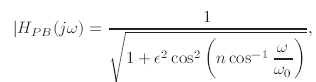 which exhibits a peak-to-peak ripple of
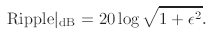 which gives the attenuation at frequencies greater than ωο.
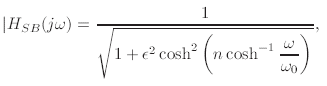 Regarding  stopband the 
transfer function is given by:
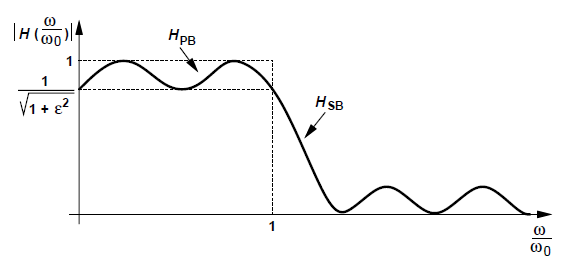 General Chebyshev response.
In practice, we must determine n so as to obtain the required values of ωο, ripple, and stopband attenuation. This will be demonstrated in the examples of following slides
Προηγμένα Μικτά  Συστήματα
64
Butterworth and Chebyshev Filters
Chebyshev response
As mentioned in previous slide , it is essential  that  the filter  order   n is determined  so as to obtain the required values of ωο, ripple, and stopband attenuation
After the order of the filter response has been  determined, the next step in the design is to obtain the poles and hence the transfer function. It can be shown that the poles are given by:
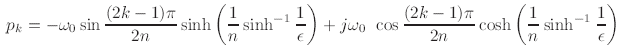 k = 1, 2,…, n
The poles, as it can be shown, reside on an ellipse. The transfer function is then expressed as:
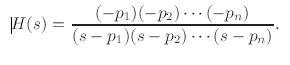 Προηγμένα Μικτά  Συστήματα
65
Butterworth and Chebyshev Filters
Example 1
Determine the order of a Chebyshev filter that provides a passband ripple of 1 dB across a bandwidth of 5 MHz and an attenuation of 30 dB at 10 MHz.
It is obvious that  ωο= 2π x(5 MHz) and thus we have:
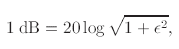 => ϵ=0.509
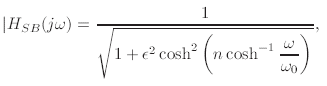 to 0.0316 (= -30 dB) at  ω=2ωο getting :
We equate                                                                      to
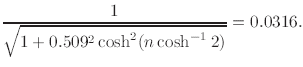 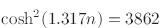 Since cosh-1 2 =1.317, Eq. above yields
Which leads to n > 3.66.    Consequently  we should select n = 4.
Προηγμένα Μικτά  Συστήματα
66
Butterworth and Chebyshev Filters
Example 2
Design a (Chebyshev)  filter using two Sallen Key filter stages, that satisfies the requirements in Example of previous slide, i.e. that the filter should provide a passband ripple of 1 dB across a bandwidth of 5 MHz and an attenuation of 30 dB at 10 MHz
Having calculated from  previous  example that  in order to satisfy the above requirement this filter should  have  ϵ= 0:509 and n = 4, the filter poles can be  calculated as follows:
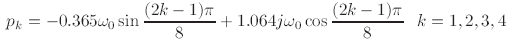 These can be grouped in two set ,where each set contains the conjugate poles
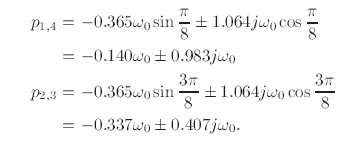 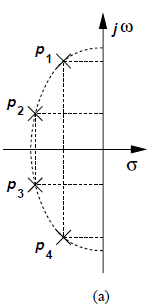 Figure (a) on the right plots the pole locations. We note that p1 and p4 fall close to the imaginary axis and thus  a relatively high Q is expected.
Προηγμένα Μικτά  Συστήματα
67
Butterworth and Chebyshev Filters
Example 2
Having calculated the poles ,the two SK stages  should be defined . For p1 and p4 the corresponding SK filter  is characterized by the following transfer function:
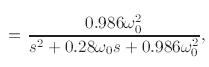 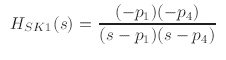 Keeping in mind that the denominator of  a second order filter should be of the form: s2+(ωn/Q)s +ωn2   ωn1  and  Q1  can be derived .Specifically:
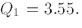 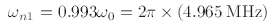 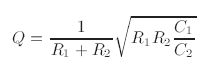 Equation                                                   which estimates Q  for SK filters   suggests that such a high 

Value of  Q can be obtained only if C1/C2 is large. For example, with R1 = R2,  from the Q  equation above we require C1 = 50.4  C2  and thus  from  the  equation   that  estimates ωn for  SK filters we have:
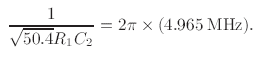 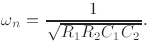 =>
If  it is  assumed  that R1 = 1 kΩ, then C2 = 4.52 pF. (For discrete implementations, this value of C2 is excessively small, necessitating that R1 be scaled down by a factor of, say, 5.)
Προηγμένα Μικτά  Συστήματα
68
Butterworth and Chebyshev Filters
Example 2
Similarly, the SK stage corresponding to poles p2 and p3 leads to the following  transfer function
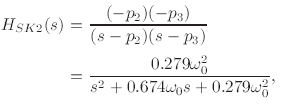 And  thus ωn2 and Q2 can  be estimated as :
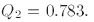 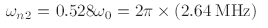 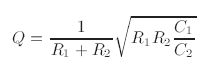 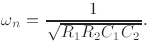 If we set R1 = R2 = 1 k, then the equations

 which estimate ωn  and Q  for SK  filters can be translated to C1 = 2.45 C2  (from the Q equation and C2 = 38.5 pF from the ωn equation
The overall design is shown  in Fig. (b)   below
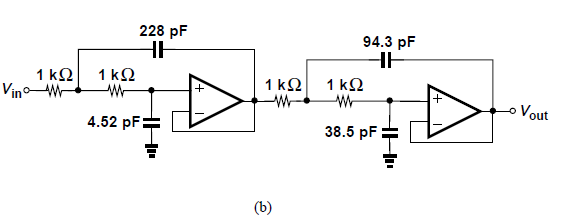 Προηγμένα Μικτά  Συστήματα
69